SATURNINO JAUNSARAN ZABALETA
Nombre Civil: Saturnino
Fecha Nacimiento: 24 de noviembre de 1912
Lugar Nacimiento: Irurrum (Navarra)
Sexo: Varón
Fecha Asesinato: 29  de julio de 1936
Lugar Asesinato: Casa de Campo – Madrid
Orden Religiosa: Religioso Profeso del Instituto de los Hermanos Maristas de las Escuelas (F.M.S.)
Nombre Religioso: Hermano Herminio Pascual
Datos Biográficos Resumidos:
Se llamaban sus padres Pedro e Hilaria; él era ebanista y ella hacía sus labores, los trabajos del hogar.
Este hermano de 24 años titubea en el seguimiento de su vocación religiosa y los superiores tienen que cambiarlo todos los años de comunidad.
Asesorado y acompañado por el Hno. Felipe Neri, su entrega al Señor se fortalece; y va a ser él, el más joven de la comunidad, quien también dará ejemplo de martirio.
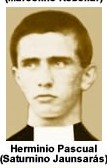 SATURNINO JAUNSARAN ZABALETA
Datos Biográficos Extendidos:
Martirio – Asesinato: 
Un señor que lo aloja en Chinchón encuentra para él un refugio seguro. Pero él prefiere quedarse con sus hermanos y compartir su suerte. Con ellos, el 29 de julio de 1936, será fusilado.
En los primeros días de la revolución, ninguno de los milicianos se atreve a molestar a la pequeña comunidad. Es fácil medir el bien que hacen los Hermanos entre la población y el aprecio que ésta les tiene.
Pero hacia medianoche del 21 de julio de 1936 llega un grupo de milicianos procedente de otra región. Sitian la escuela y algunos tratan de entrar por el tejado.
El Hno. Feliciano se aloja en casa del notario del pueblo, pero el presidente del Comité revolucionario local también le ofreció hospitalidad. Los demás Hermanos se alojan en casa de Don Teódulo de la Peña Fernández, sobrino de los fundadores de la Escuela. Esta situación dura una semana.
El 29 de julio, llegan unos treinta milicianos que exigen que el Comité local retire y seleccione a los Hermanos Maristas. Los llevan a la estación y los meten en un tren hasta Madrid. No pueden contar con ninguna residencia marista, pues en Madrid todas las comunidades ya están dispersadas y amenazadas. Piden alojamiento en casa de su bienhechora, Paula Aparicio.
Por la tarde entran los milicianos y se los llevan. Parece que fueron fusilados en el acto, nadie supo más de ellos.
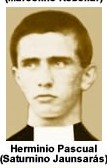 SATURNINO JAUNSARAN ZABALETA
¿En qué lugar reposan sus restos mortales?
Se desconoce
¿En qué fecha fue Beatificado?
El 13 de octubre de 2013, en Tarragona (España)
¿En qué fecha fue Canonizado?
Aún no está canonizado
Fiesta Canónica:
29 de julio
06 de noviembre, Festividad de los Mártires durante la Persecución Religiosa durante el siglo XX
Fuente:
F.M.S. Mensaje Marista Testigos de la FE – pdf Año XXVI – nº 43 Diciembre 2013
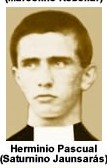